Understanding climate drivers of drought and fire multi-hazards in Indonesian Borneo using climate model and seasonal hindcast ensembles
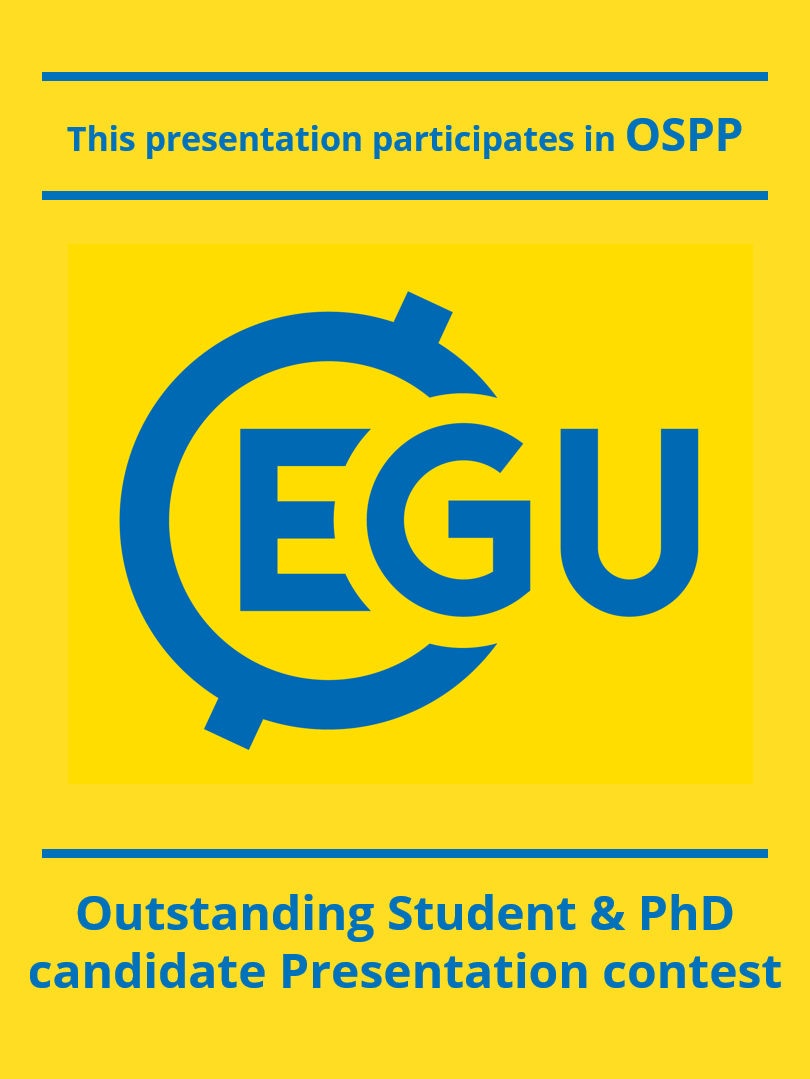 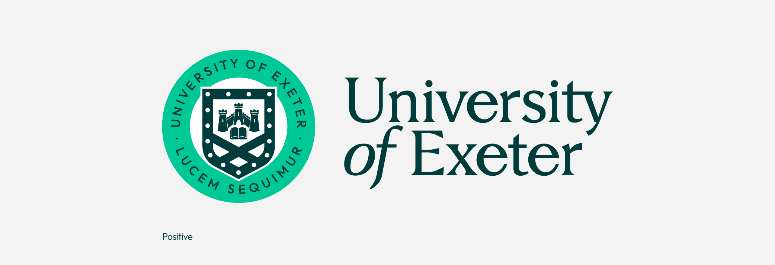 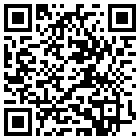 Timothy Lam*1, Jennifer Catto2, Rosa Barciela3, Anna Harper2,4,  Peter Challenor2, Alberto Arribas5
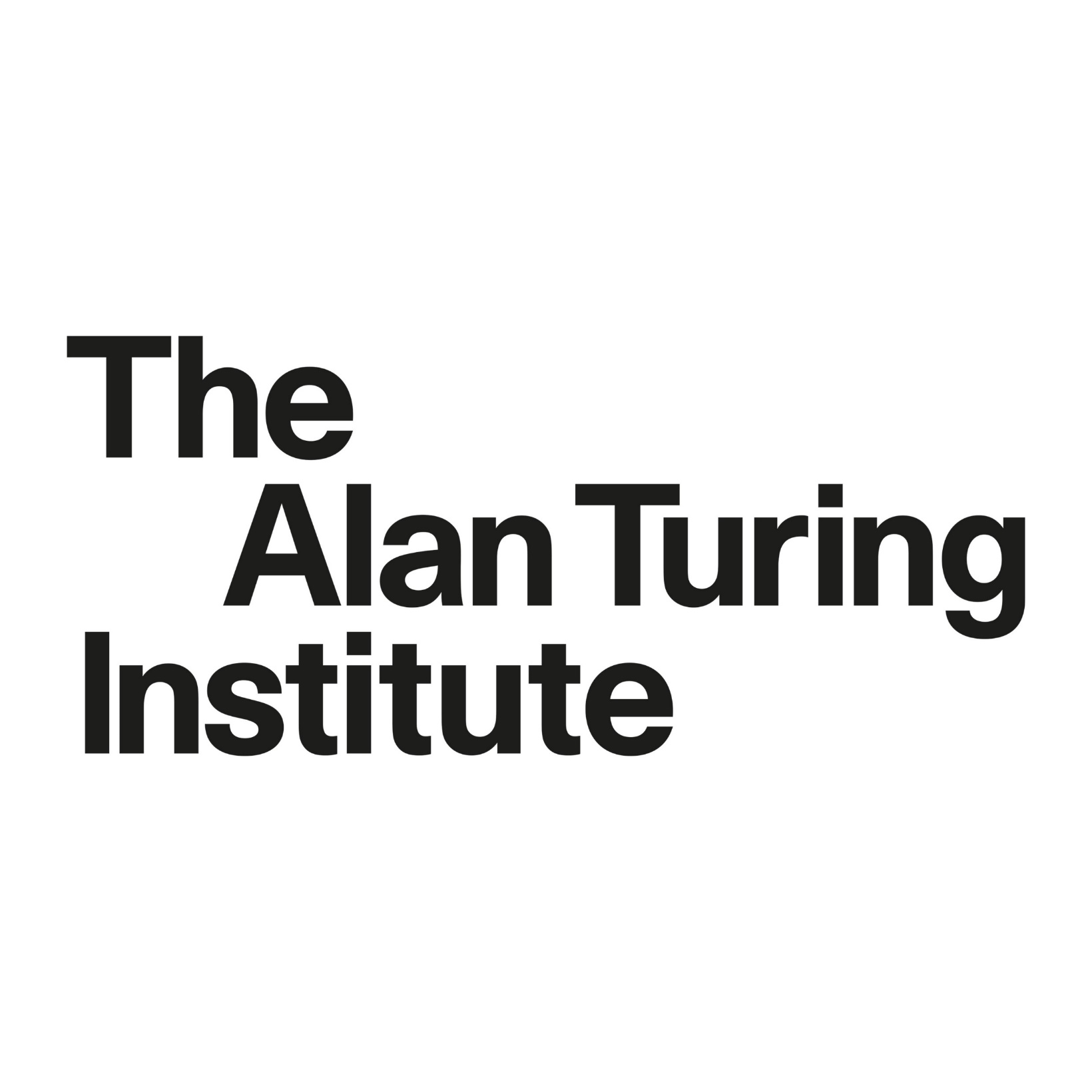 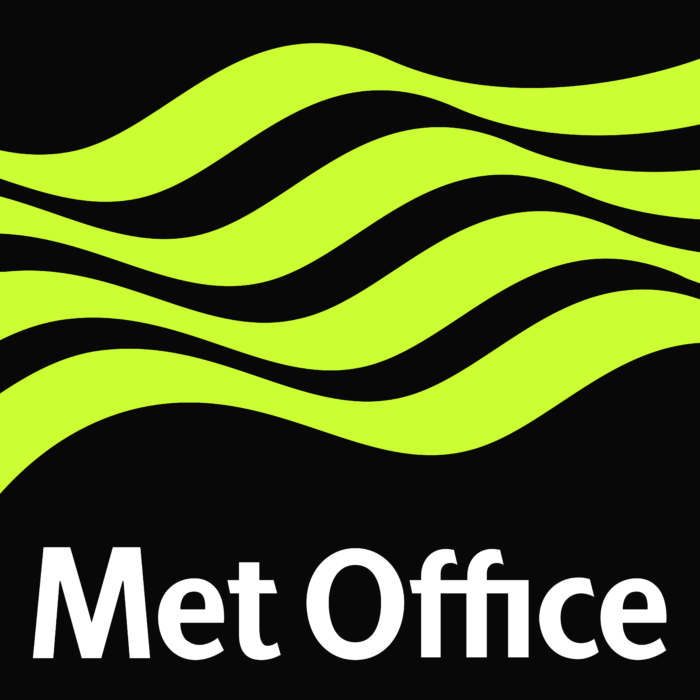 1Centre for Doctoral Training in Environmental Intelligence, University of Exeter  2Faculty of Environment, Science, and the Economy, University of Exeter 3Met Office, Exeter 4Global Systems Institute, University of Exeter 5Microsoft, Reading
Correspondence email address: tl493@exeter.ac.uk
Fig. 3a
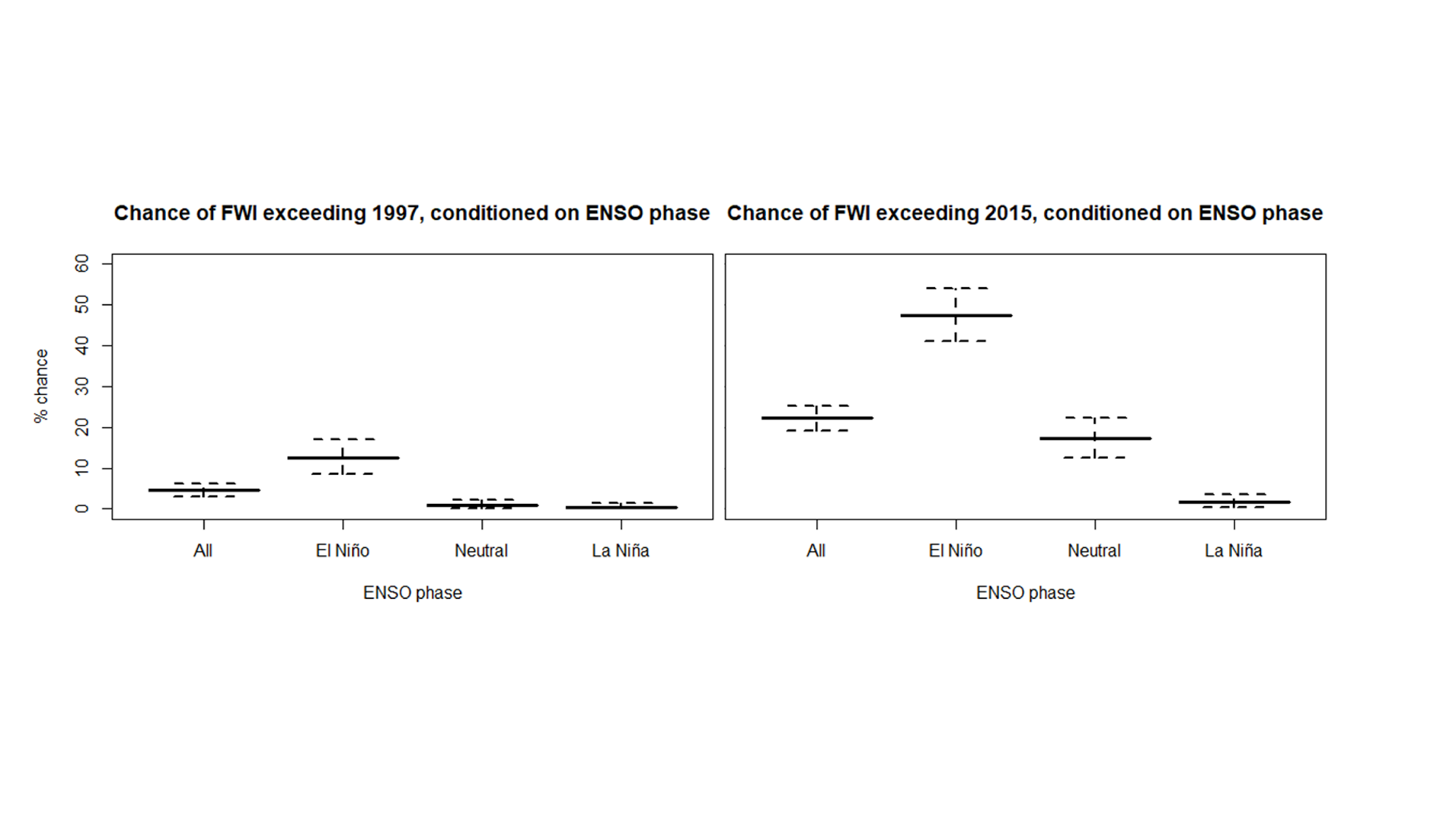 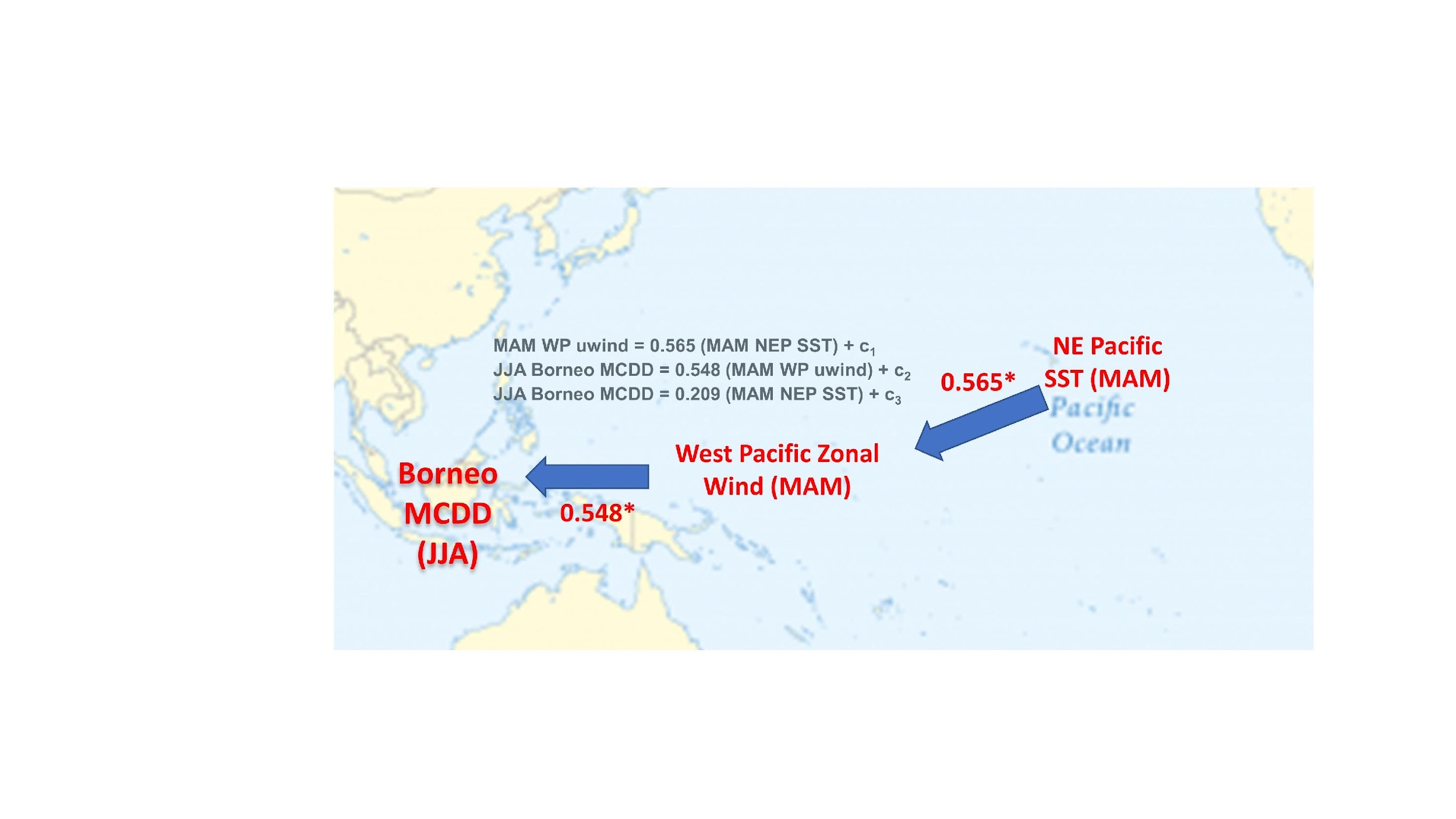 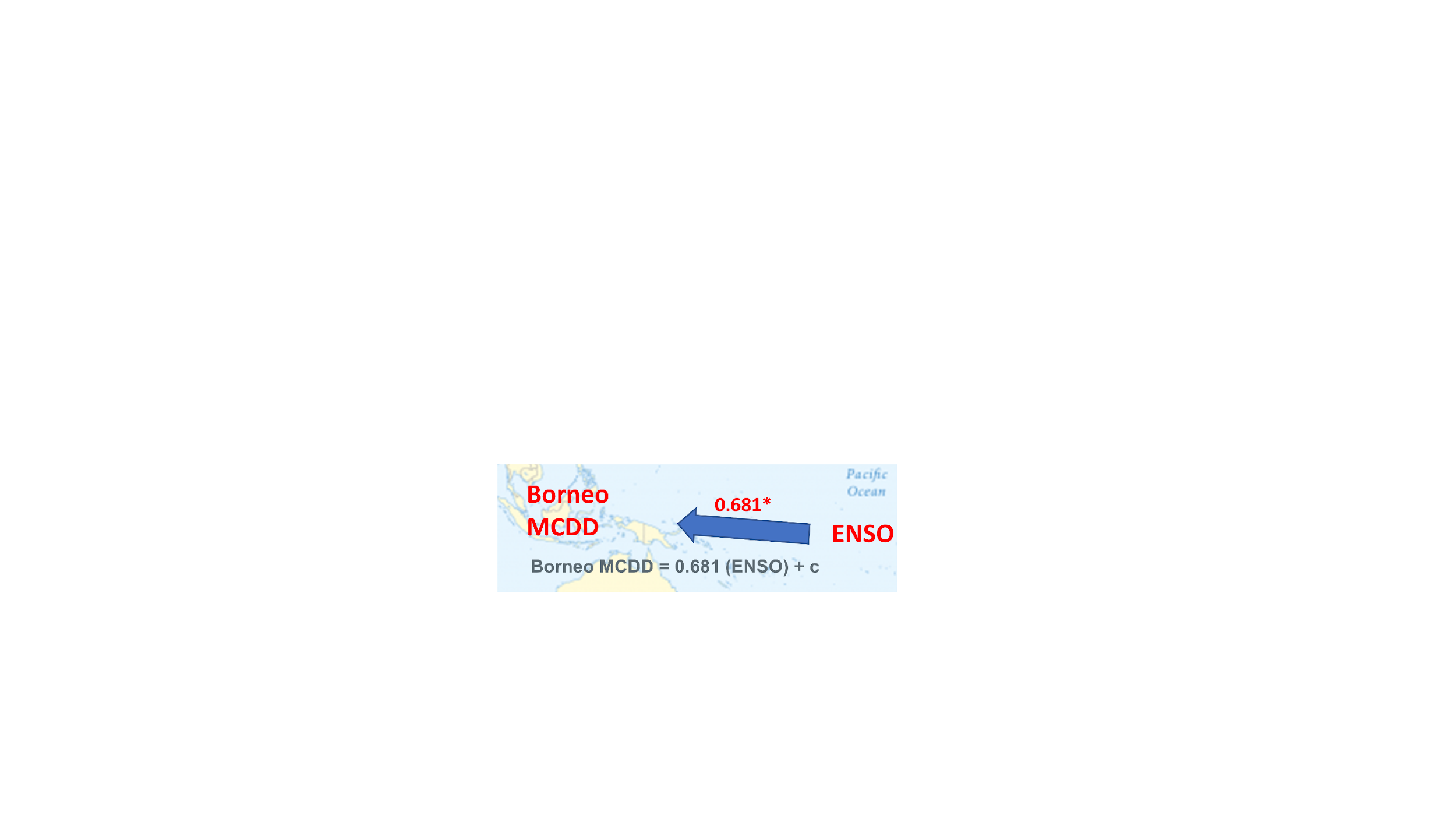 * p < 0.05
Fig. 1a
Fig. 1b
Fig. 4a
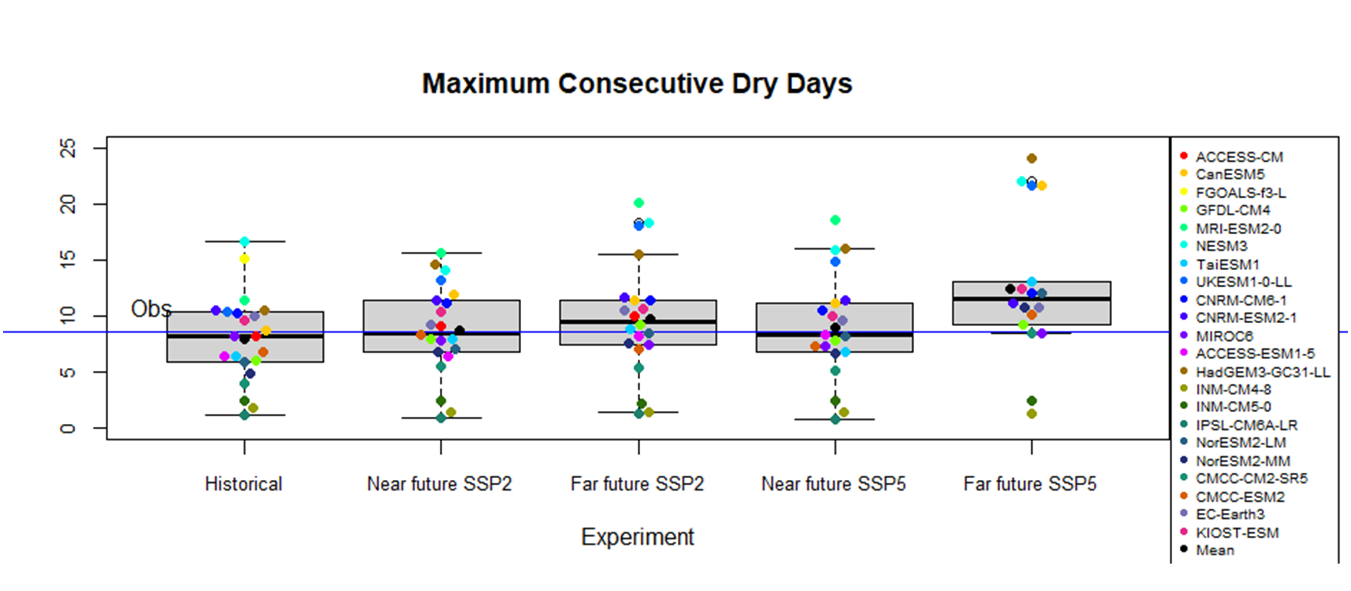 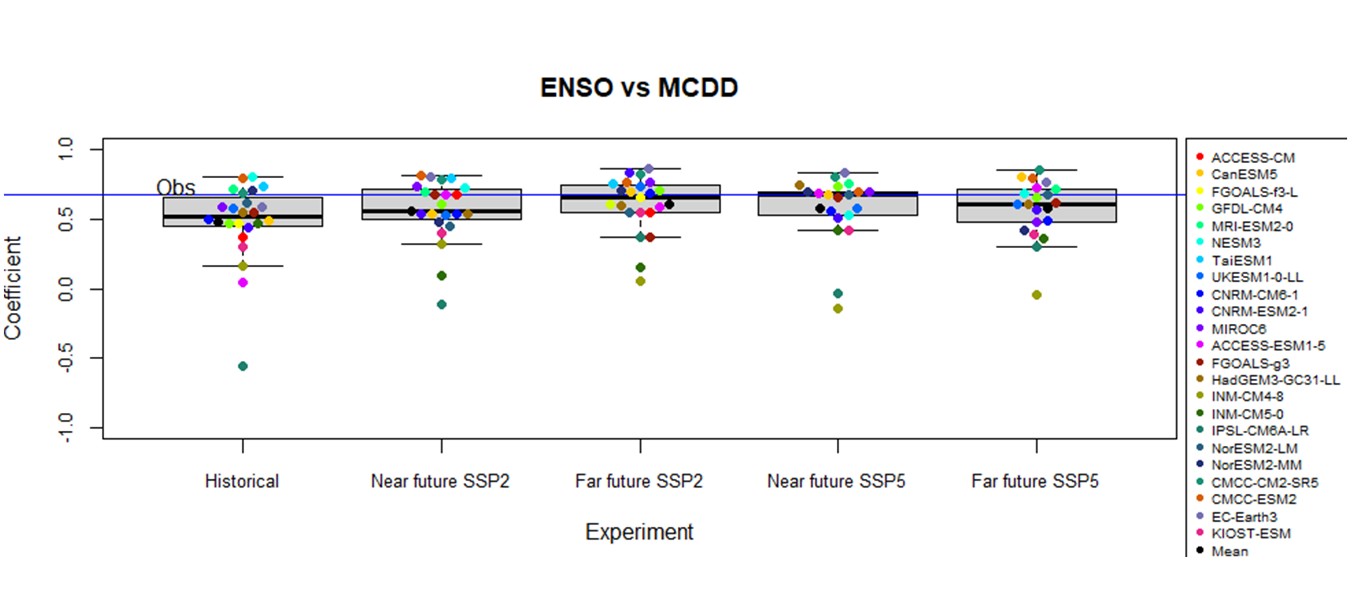 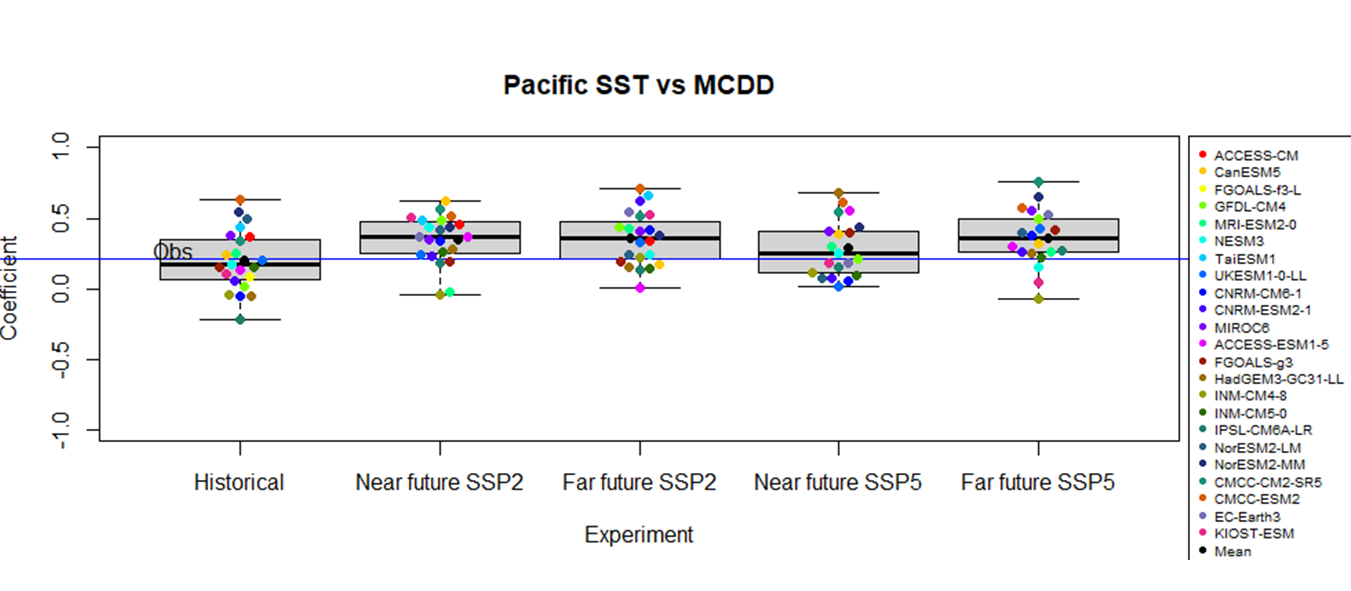 Fig. 2
Fig. 4b
Fig. 3b
AcknowledgementThis work forms a part of the first author’s PhD thesis, who received studentship award from UKRI Centre for Doctoral Training in Environmental Intelligence. This work was supported by The Alan Turing Institute’s Enrichment Scheme.
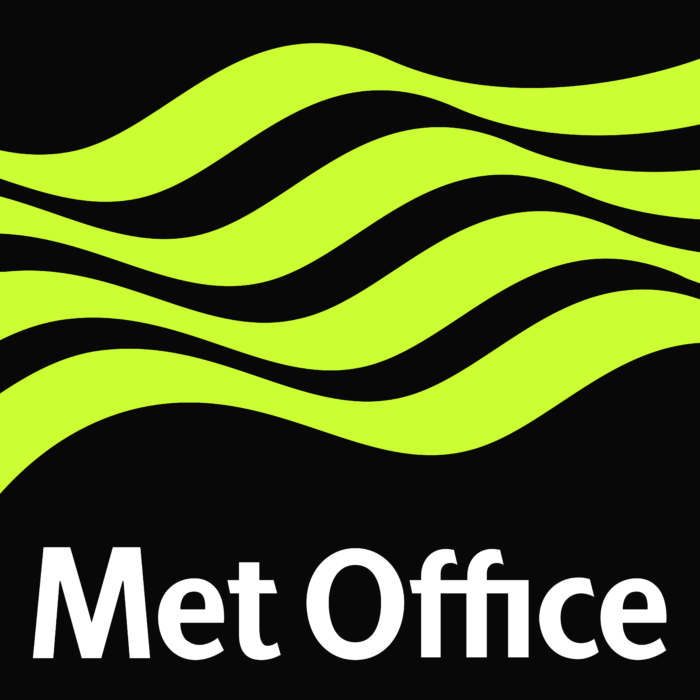 Understanding climate drivers of drought and fire multi-hazards in Indonesian Borneo using climate model and seasonal hindcast ensembles
- Supplementary materials
Timothy Lam, Jennifer Catto, Anna Harper, Rosa Barciela, Peter Challenor, Alberto Arribas
Motivation and Objectives
Identify large-scale ocean-atmosphere causal links leading to droughts and fires
Evaluate the likelihood of unprecedented drought and fire risks 
Unfold possible changes of drought and fire risks and their drivers under a warming climate 
 Develop climate risk assessment and resilience building strategies for droughts and peatland fires in Central Kalimantan Province, Indonesian Borneo
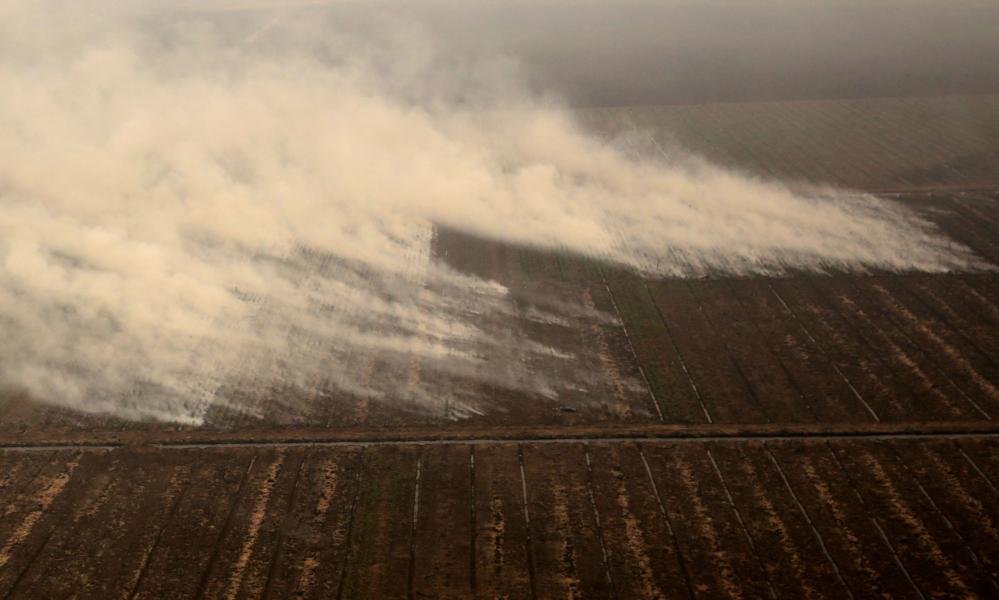 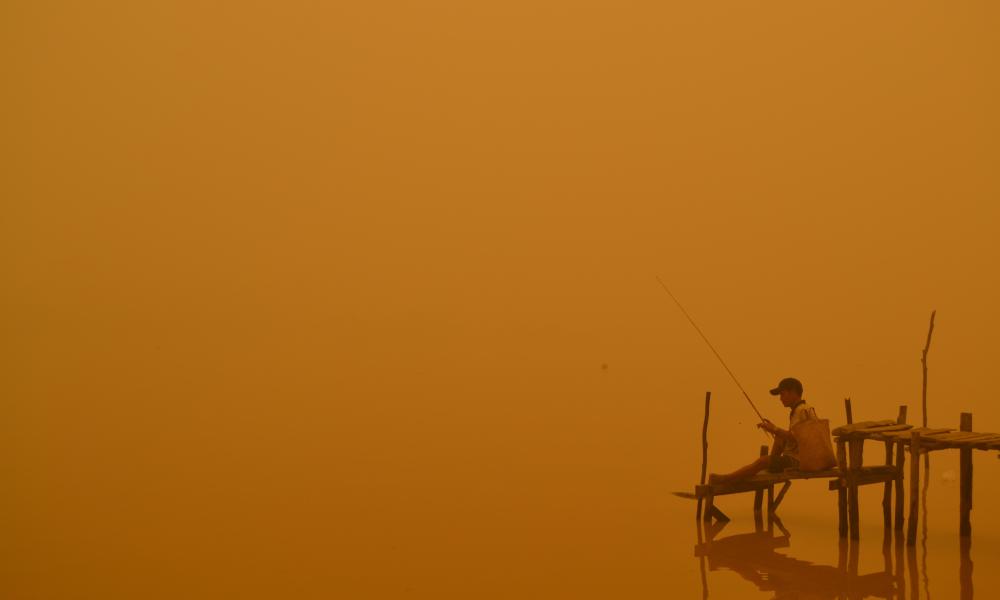 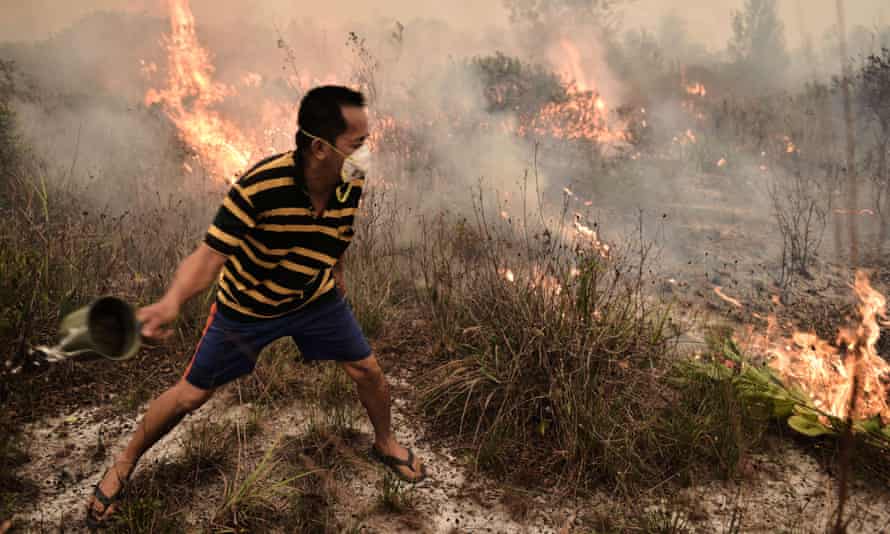 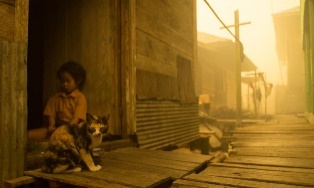 More on kali-project.com
Source of pictures:  The Guardian (2015)
Identify causal links leading to droughts and fires
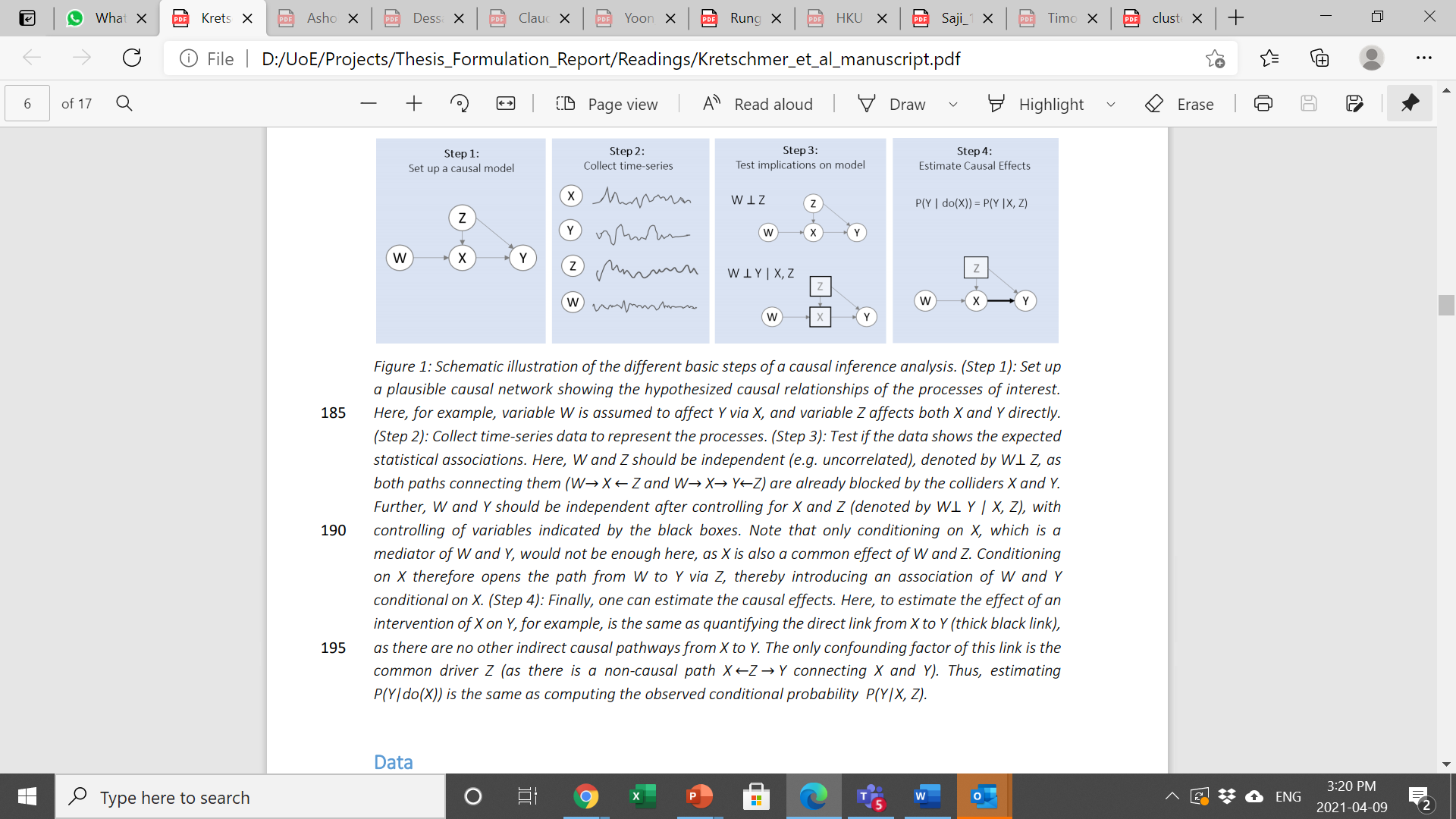 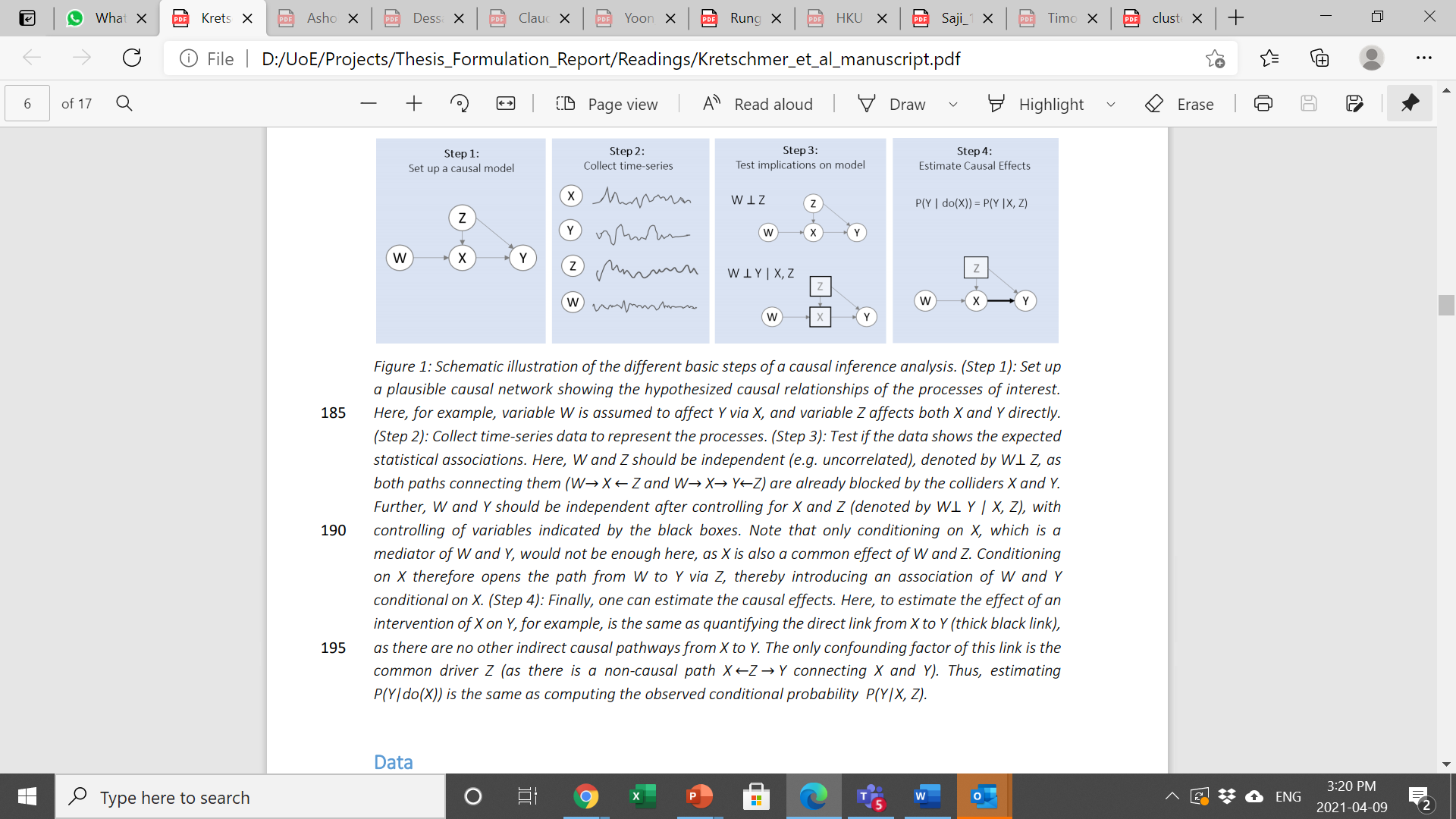 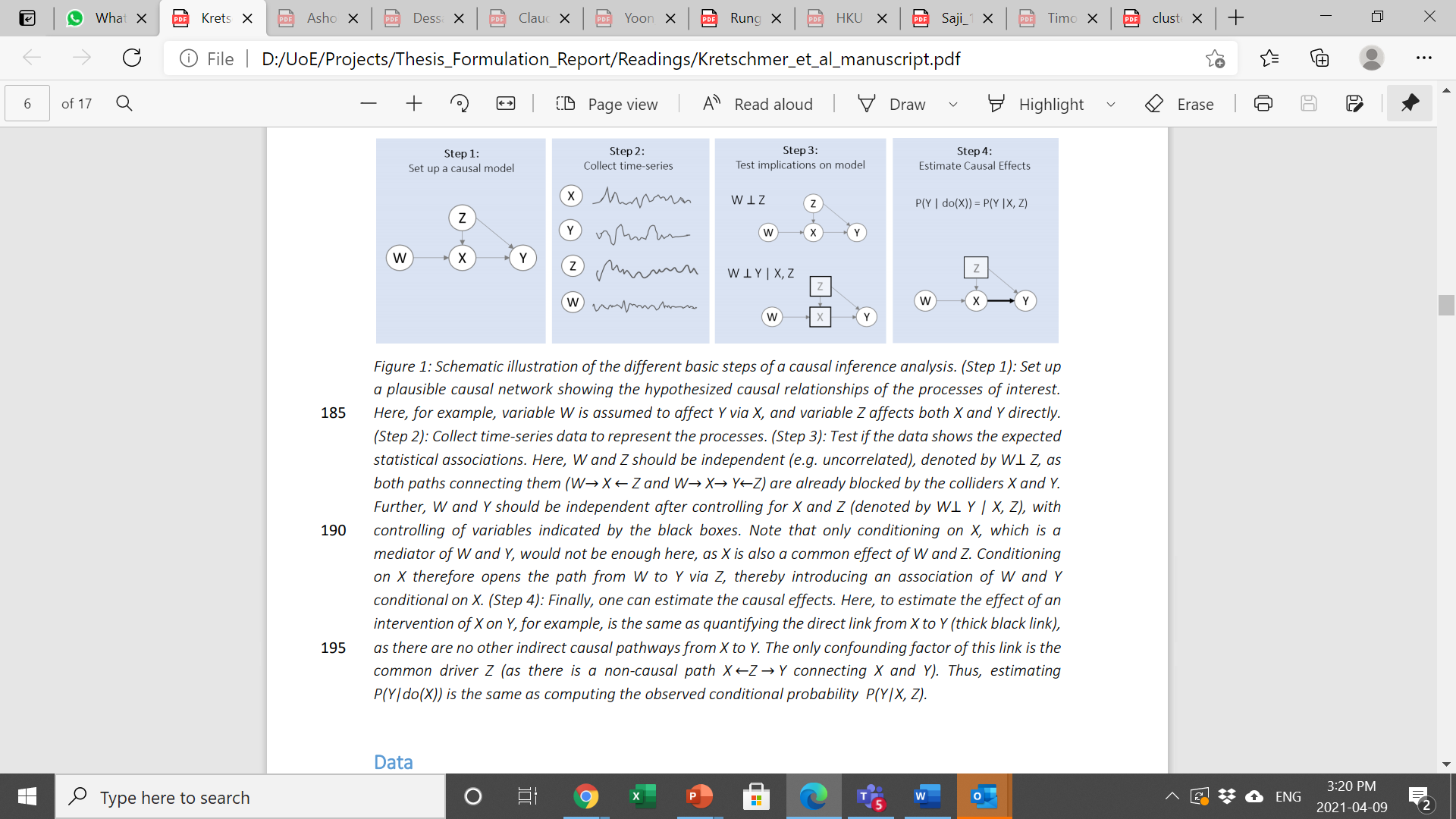 Contingency table of FWI vs. ENSO
El Niño
Neutral
La Niña
Dry
Knowledge-guided Casual Inference (Kretschmer et al. 2021, BAMS)
FWI (JJA)
Normal
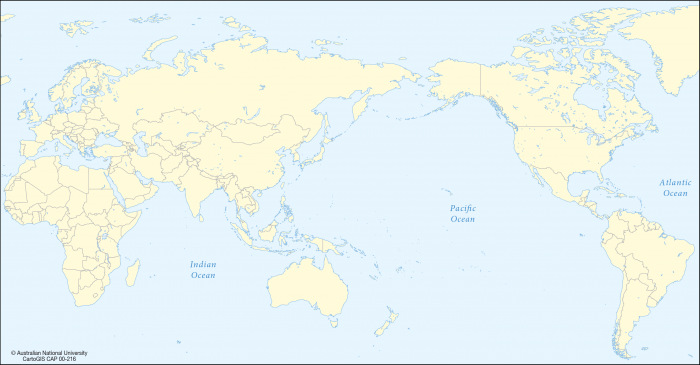 Based on Hendon (2003), J. Clim
JJA Borneo FWI = 0.809 * (JJA ENSO) + c1
Wet
Borneo fire risk (JJA)
ENSO (JJA)
Niño3.4 SST (JJA)
Based on standardised and detrended data from ERA5 and Niño 3.4 SST from NOAA
Observational estimates for calculating the FWI
Observational estimates for quantifying teleconnections
CMIP6 models used in our study
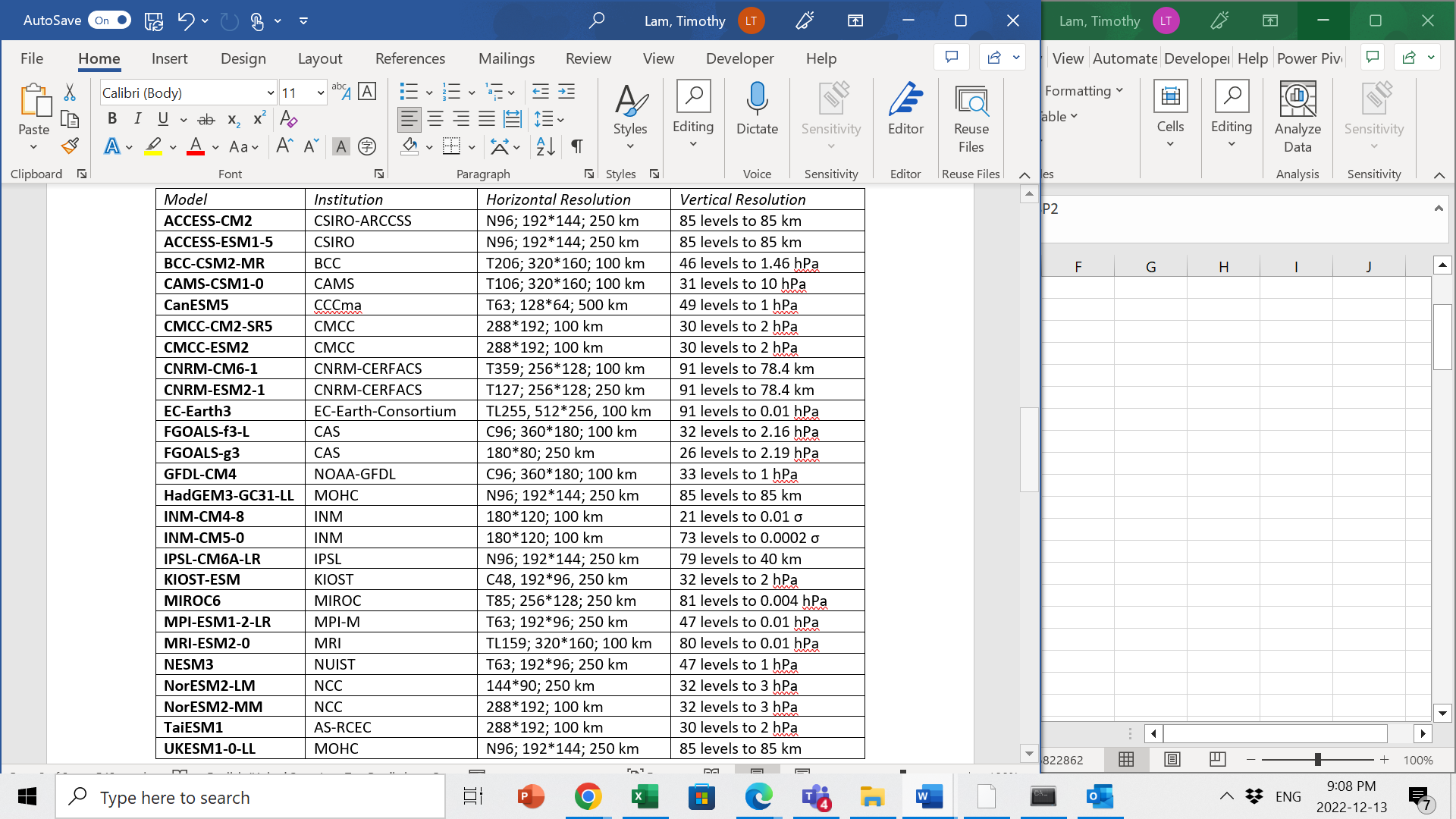 More details of attributes and specifications available online at https://wcrp-cmip.github.io/CMIP6_CVs/docs/CMIP6_source_id.html
The UNSEEN approach to estimate unprecedented risk
We analysed the GloSea6 seasonal hindcast ensemble runs from 1993 – 2016 initialised every May to evaluate the likelihood of unprecedented Borneo fire risk and its teleconnections.
The UNSEEN approach to estimate unprecedented risk
We analysed the GloSea6 seasonal hindcast ensemble runs from 1993 – 2016 initialised every May to evaluate the likelihood of unprecedented Borneo fire risk and its teleconnections.
Fidelity test of FWI – GloSea6 ensemble against ERA5 observational estimate
JJA daily mean pr (GloSea6 ensemble mean – CHIRPS)
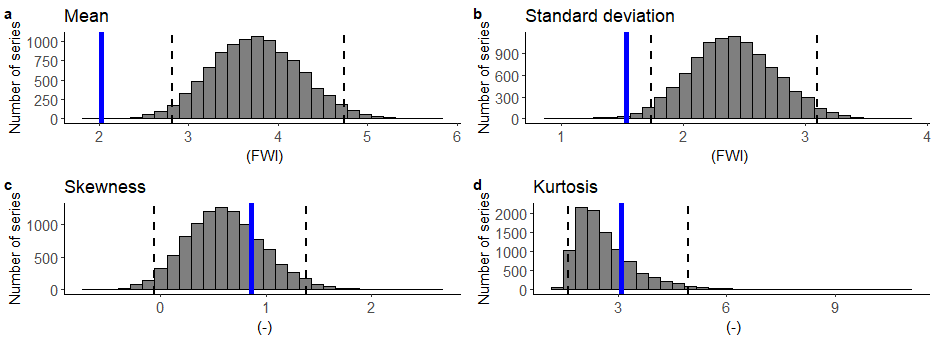 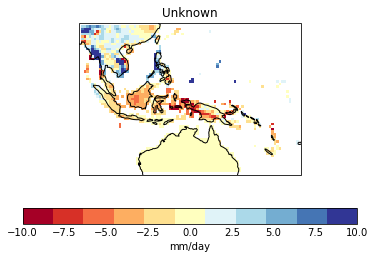 Fidelity test of FWI-ENSO correlation coefficient
The model overestimates FWI in Borneo due to a systematic dry bias, yet estimates the association between FWI and ENSO reasonably well.
Likelihood of unprecedented drought and fire risks
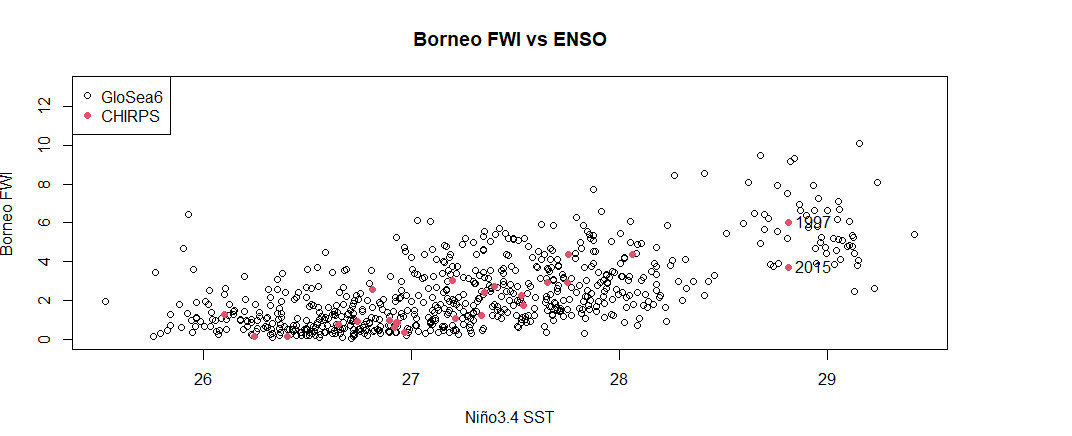 Under an El Niño, there is around half chance that Fire Weather Index (FWI) exceeds that in 2015, which is 2 times and 25 times greater than under neutral ENSO and La Niña conditions, respectively.
Questions:
What is driving the droughts under neutral ENSO and La Niña conditions?
What causes the range of outcomes under an El Niño?
Atmospheric conditions under different ENSO phases
pr (JJA, El Niño mean – La Niña mean)
u200 (JJA, El Niño mean – La Niña mean)
MSLP (JJA, El Niño mean – La Niña mean)
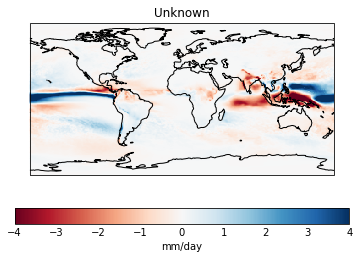 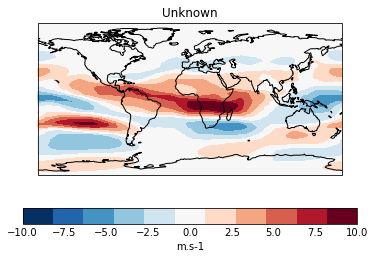 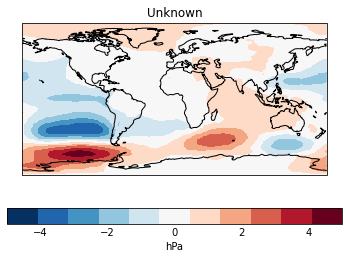 v200 (JJA, El Niño mean – La Niña mean)
u850 (JJA, El Niño mean – La Niña mean)
z500 (JJA, El Niño mean – La Niña mean)
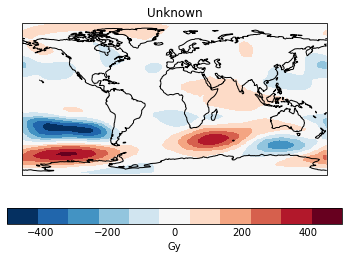 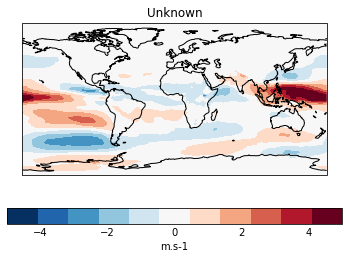 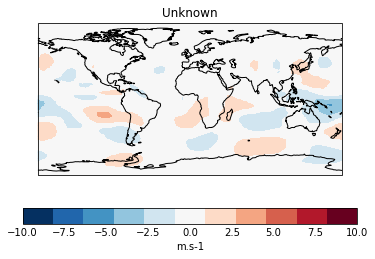 Under an El Niño, as inferred from the wind anomalies, an anomalous sinking arm forms over the Maritime Continent which elevates fire risk.
Atmospheric conditions under non-El Niño droughts
JJA pr anomaly
JJA u200 anomaly
JJA SST anomaly
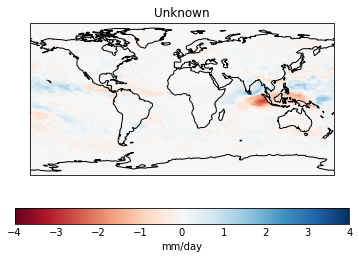 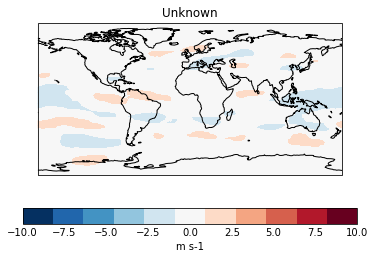 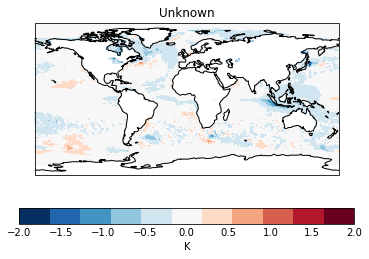 JJA u850 anomaly
JJA v200 anomaly
JJA z500 anomaly
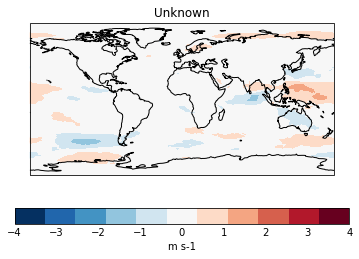 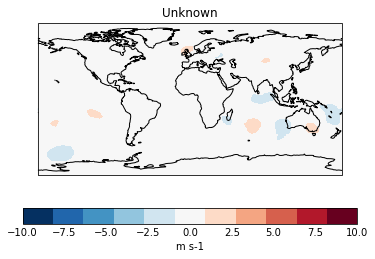 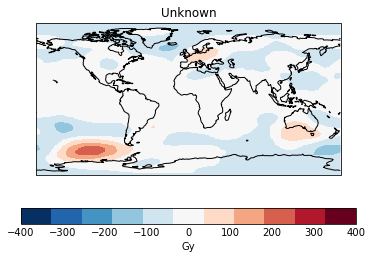 Considering all unprecedented FWI cases under neutral or La Niña conditions, the strongest driver appears to be the IOD  (with average DMI at +0.972).
Atmospheric conditions under non-El Niño droughts
July pr anomaly
July u200 anomaly
July MSLP anomaly
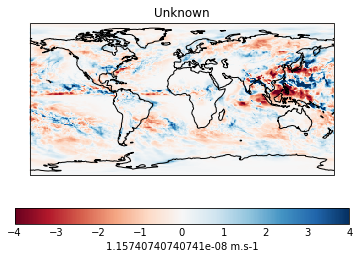 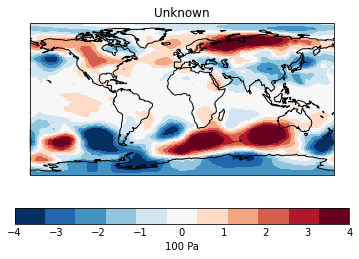 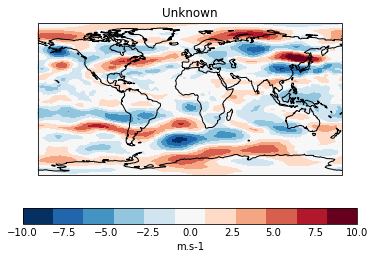 mm/day
hPa
July u850 anomaly
July v200 anomaly
July z500 anomaly
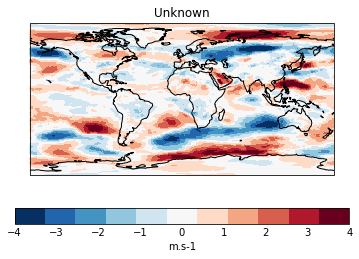 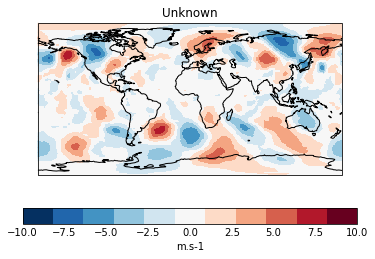 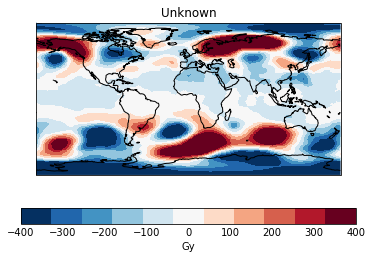 Considering the top three FWI cases under neutral or La Niña conditions, it appears that a strong EASM may trigger El Niño-like wind anomalies associated with elevated fire risk.
Range of outcomes under an El Niño
JJA pr
JJA u200
JJA SST
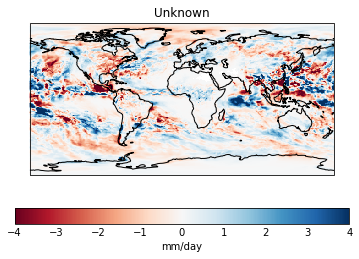 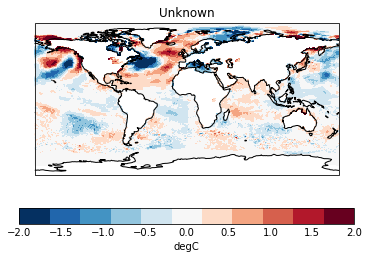 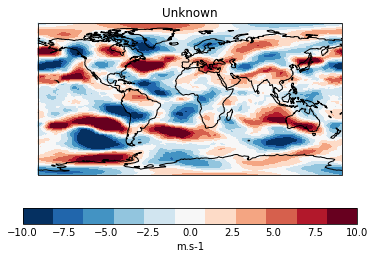 JJA u850
JJA v200
JJA z500
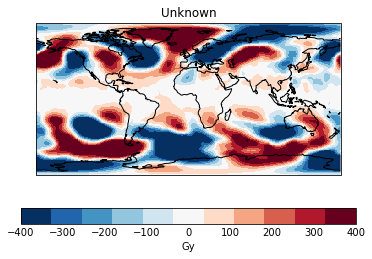 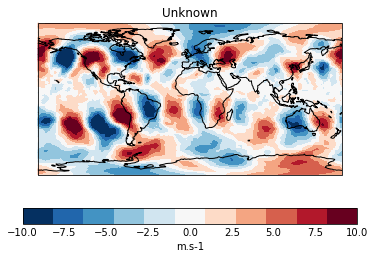 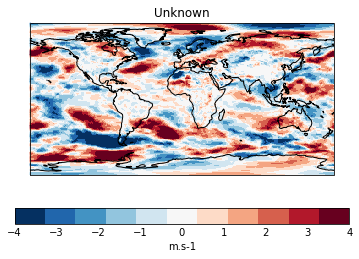 Considering the highest and lowest FWI cases under strong El Niños, it appears that the subsidence over Borneo may be amplified/dampened by local anomalous Hadley circulation influenced by the northern extratropical Rossby waves.